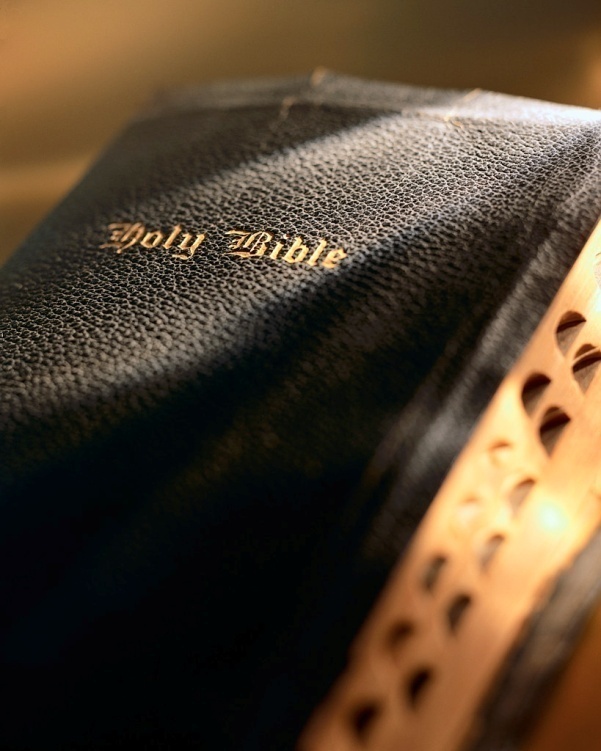 Introduction
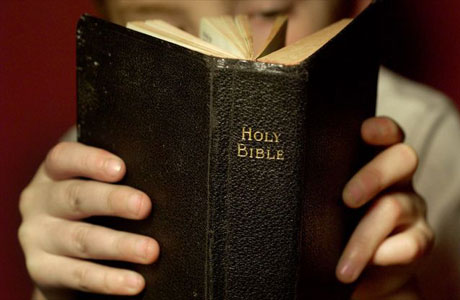 Everyone seeks a purpose in life:
“Why was I born?”
“Why am I here on this earth?”
“What is my reason for living?”
“Why should I get up in the morning?”
Tragically most never find the true purpose of life!
2
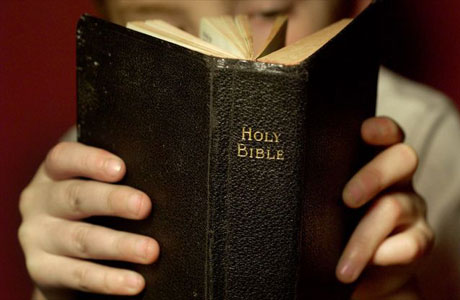 Living With PurposePhilippians 1:21
Purposes for which most live
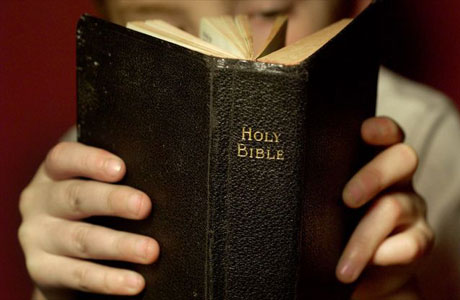 Obtain material possessions
Is our life’s value measured in $$?
Many Christians measure their lives in this way!
America is preoccupied with material possessions:  1 Tim. 6:6-10; 17-19; Matt. 8:20; Lk. 12:15
Jesus had a lot to say about the foolishness of trusting in riches:  Lk. 12:13-21; Jas. 4:13-16; Eccl. 2:18-19; Matt. 6:24-33
Living With a Purpose
4
Purposes for which most live
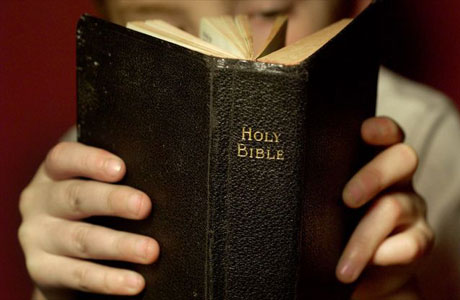 Experience as much pleasure as possible
Why do people take drugs?
Why do people dabble in porn or commit adultery?
The world’s values revolve around pleasure:  Lk. 16:19, 25; 2 Tim. 3:1-5; Heb. 11:25; 1 Jn. 2:17
What God offers is of far greater value:  Heb. 11:25-26; Heb. 11:13-16
Living With a Purpose
5
Purposes for which most live
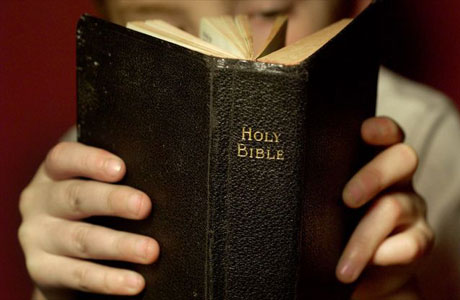 To achieve fame
Nearly everyone has heard of Michael Jordan and Tiger Woods; can identify their face.
But seeking fame can be more subtle:  Matt. 23:5-7
Remember Herod Agrippa I?  Acts 12:21-24
Where will the accomplishments of the famous be in 1,000 years?  In eternity?
Living With a Purpose
6
Purposes for which most live
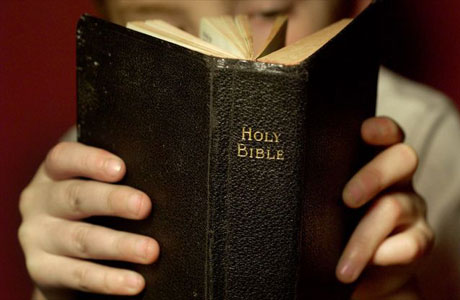 To obtain and wield power
“Nearly all men can stand adversity, but if you want to test a man’s character, give him power.”  Abraham Lincoln 
Remember Absalom?  2 Sam. 14:25-26; 15:1-6, 13-14; 18:9, 14-17
Power, like fame, can take more subtle forms:  1 Cor. 1:10-13; Col. 2:8, 18-23; 3 Jn. 9
Living With a Purpose
7
Purposes for which most live
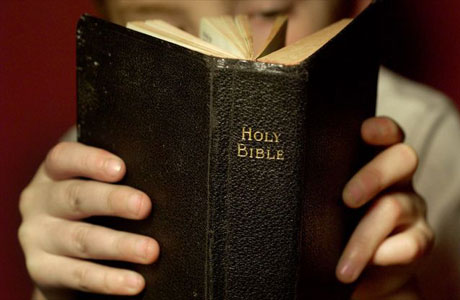 Three critical observations
Materialism, pleasure, fame, and power are real dangers to Christians!  Matt. 13:22; 20:20-28; Lk. 9:52-56
These things come at a very high price!  Matt. 16:26
These pursuits are stupid!  Eccl. 2:9-11; 1 Jn. 2:17
Living With a Purpose
8
The real purpose of life
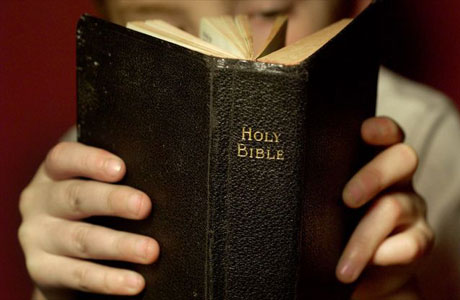 Paul understood it!
Paul thought he had “life by the tail,” but he didn’t!  Phil. 3:4-6
To find purpose, Paul had to let go of what he valued most:  Phil. 3:7-11
God created us to have fellowship with Him, but we “blew it”!  Eph. 1:3-11; Col. 1:12-23; 2 Pet. 1:1-4
“For to me, to live is Christ, and to die is gain.”

Philippians 1:21
Living With a Purpose
9
The real purpose of life
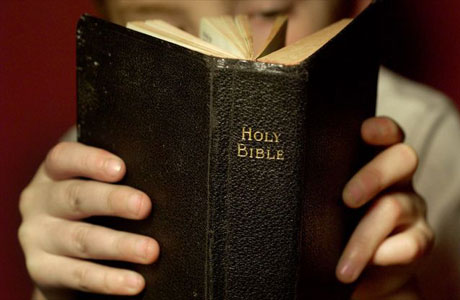 “every spiritual blessing”
“chose us”
“holy”
“without blame”
“adoption as sons”
“accepted in the Beloved”
“redemption”
“forgiveness”
“riches” (unsearchable)
Living With a Purpose
10
The real purpose of life
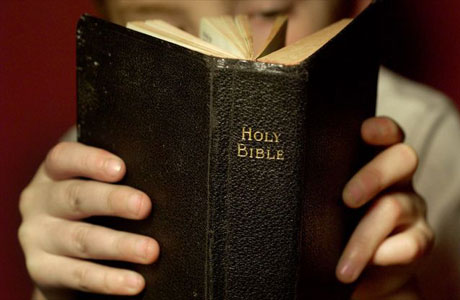 “fellowship of the mystery”
“boldness, access, confidence”
“qualified to be partakers of the inheritance of the saints”
“delivered from darkness”
“translated into kingdom”
“redemption, forgiveness of sins”
“reconciled”
“holy, blameless, irreproachable in His sight”
Living With a Purpose
11
The real purpose of life
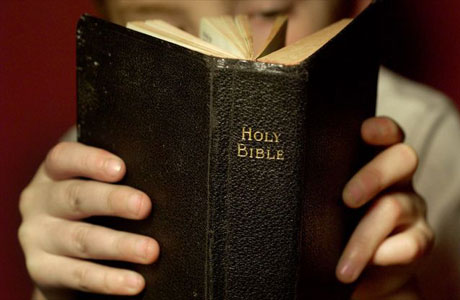 “all things that pertain to life and godliness”
“exceeding great and precious promises”
“partakers of the divine nature”
“escape the corruption that is in the world through lust”
Living With a Purpose
12
The real purpose of life
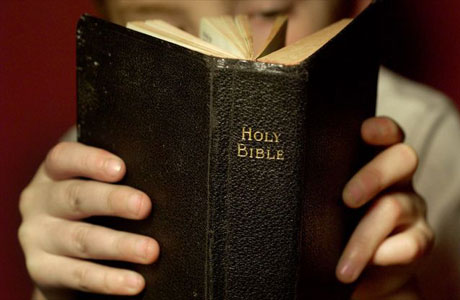 What is the point?
From all eternity God had a purpose for our lives:    Fellowship with Him!
We blew it!  God fixed it! 
Only one true purpose in life, until we grab it with our all we’ll never find true happiness!  Phil. 1:21; 3:7
God is our maker and designer; He alone knows what will give us a purposeful life!
Living With a Purpose
13
Conclusion
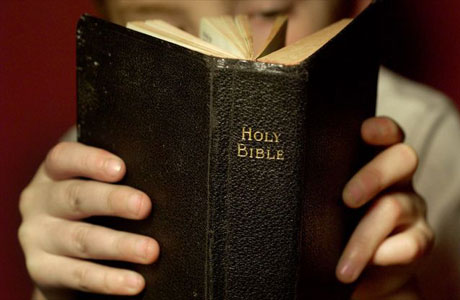 No need for us to wonder about our purpose in life.
God’s purpose for everyone of us is grand and fantastic beyond our wildest dreams!
Only His purpose gives real meaning to our lives.
Does your purpose in life harmonize with God’s purpose?
“For to me, to live is 		, and to die is 			.”

Philippians 1:21
14